БЮДЖЕТ ДЛЯ ГРАЖДАН
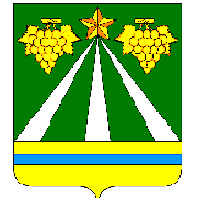 НА ОСНОВЕ РЕШЕНИЯ 
ОБ  ИСПОЛНЕНИИ БЮДЖЕТА 
МУНИЦИПАЛЬНОГО ОБРАЗОВАНИЯ КРЫМСКИЙ РАЙОН 
ЗА 2020 ГОД
За 2020 год поступило в консолидированный бюджет 4 426 млн. руб. или 114,6 % от плана, что позволило Крымскому району занять 3 место в ранжированной таблице из 44 районов. К уровню прошлого года темп роста составил 110,7 %, дополнительно поступило 429 млн. руб., что позволило нашему району занять место в первой десятке среди муниципалитетов.
Решением Совета от 18.12.2019г. № 485 «О бюджете муниципального образования Крымский район на 2020 год и плановый период 2021 и 2022 годов» бюджет района на 2020 год был первоначально утвержден:
по доходам в сумме 2 534,7 млн. руб.;
          В течение года Советом муниципального образования Крымский район было внесено 5 изменений и дополнений в соответствующее решение, окончательная корректировка бюджета произведена Решением Совета от 23.12.2020г. №35 в соответствии с которым:
- общий объем доходов утвержден в сумме 2 976,8 млн. руб.; 
          В результате внесенных изменений в решение о бюджете муниципального образования Крымский район на 2020 год плановые показатели по общему объему доходов бюджета были увеличены на сумму 442,1 млн. руб. или на 17,4%,  
          Фактическое исполнение бюджета муниципального образования Крымский район за 2020 год составило:
по доходам - 2 981,7 млн. руб. или исполнено на 100,2% к уточненным бюджетным назначениям, (в том числе собственные доходы 811,3 млн. руб. или 109 % к первоначально утвержденным бюджетным назначениям, или больше на 66,4 млн. руб.).
Бюджет муниципального образования Крымский район за 2020 год по собственным доходам (налоговым и неналоговым) исполнен на 102,5%, при плане 791 644,0 тыс. руб., фактически поступило 811 305,2 тыс. руб., дополнительно получено собственных доходов 19 661,2 тыс. руб.   К уровню 2019 года собственные доходы бюджета снизились на 3 845,9 тыс. рублей или на 0,5%, в результате снижения поступлений: единого налога на вмененный доход и арендной платы за земельные участки.
Основная доля в общем объеме доходов бюджета района приходится на налог на доходы физических лиц – 66,0%, арендную плату за земельные участки – 10,7%, налог, взимаемый в связи с применением упрощенной системы налогообложения – 6,6%, доля всех остальных доходных источников составляет -16,7%.
           В разрезе основных доходных источников исполнение консолидированного бюджета по муниципальному образованию Крымский район выглядит следующим образом:
Налог на прибыль – поступило за 2020 год  15 216 тыс. руб. или 103 % к бюджетному назначению, к уровню 2019 года исполнение составляет 146 %, дополнительно поступило 4 805  тыс. руб. Такой темп роста связан с увеличением платежей  по  следующим предприятиям: ООО «ВО «Технопромэксорт», ООО «Интерэнерго», филиал ООО «РСХ» в г. Крымске, ООО ПМК-4 «Южводопровод», ООО «Краснодарэлектро». 
Налог на доходы физических лиц – поступило 532 984 тыс. руб. или 102,5% к бюджетному назначению. Темп роста к уровню 2019 года составляет 110,9 %,  дополнительно к прошлому году поступило 52 408 тыс. руб., за счет увеличения  платежей от следующих предприятий: ОАО ПМП «НАТЭК, ООО «ИНТЕРЭНЕРГО», ОАО «РЖД», предприятий, работающих на станции Ударной, а также положительной динамикой фонда оплаты труда по крупным и средним организациям.
По результатам работы межведомственных балансовых комиссий вовлечено резервов по налогу на доходы физических лиц в сумме 4 593 тыс. руб.
Налог, взимаемый в связи с применением упрощенной системы налогообложения - поступило 53 615 тыс. руб. или 102,6 % к бюджетному назначению. Темп роста к уровню 2019 года 97,4 %, не дополучено 1 459 тыс. руб. Такое исполнение связано с реализацией мер поддержки налогоплательщиков на фоне распространения корона вирусной инфекции.
           Единый налог на вмененный доход – поступило 43 055 тыс. руб. или 100,5 % к бюджетному назначению и 73,9 % к уровню прошлого года,  не дополучено  15 169 тыс. руб. Такое снижение к уровню 2019 года связано с  реализацией мер поддержки налогоплательщиков на фоне распространения корона вирусной инфекции.
            Единый сельскохозяйственный налог – фактически поступило 11 841 тыс. руб. или 102,5 % к бюджетному назначению, темп роста к уровню прошлого года составляет 128,4 %. Дополнительно поступило 2 619 тыс. руб. Такое исполнение связано с увеличением платежей от ООО «Возрождение Плюс», СНК Колхоз «Ленинский путь», ООО «АГРОТЕХ-ИНВЕСТ», ООО «Росинка».
            Налог, взимаемый в связи с применением патентной системы налогообложения, зачисляемый в бюджеты муниципальных районов -  фактически  за 2020 год поступило 845 тыс. руб. Темп роста к уровню прошлого года составляет 109,4 %, дополнительно поступило 75 тыс. руб. Такое исполнение связано с увеличением количества выданных патентов. 
Налог на имущество организаций – фактически поступило 12 406 тыс. руб. или 102,3 % к бюджетному назначению. 
              Госпошлина – поступило за 2020 год 13 909 тыс. руб., что составляет 102,3 % к бюджетному назначению и 120,8 % к уровню 2019 года, дополнительно поступило 2 395 тыс. руб. Поступает, в основном государственная пошлина по делам, рассматриваемым в судах общей юрисдикции, мировыми судьями.
Арендная плата за землю – поступило 87 538 тыс. руб. или 102,4 % к бюджетному назначению и 75,2 % к уровню прошлого года не дополучено 28 894 тыс. руб. Такой темп роста сложился  за счёт снижения платежей от основного налогоплательщика ПАО «Нефтяная компания «Роснефть».
             Доходы от сдачи в аренду муниципального имущества - за 2020 год поступило 2 081 тыс. руб., что составляет 102,5 % к бюджетному назначению и 88,9 % к уровню прошлого года, не дополучено  в бюджет 261 тыс. руб., за счет расторжения договоров с АО «Почта России.
              Плата за негативное воздействие на окружающую среду – за 2020 год поступило  22 389 тыс. руб., что составляет 102,3 % к бюджетному назначению и 182 % к уровню 2019 года. Дополнительно поступило  в бюджет к уровню 2019 года 10 087 тыс. руб. Такой темп роста связан с увеличением  платежей от  основного налогоплательщика ООО «РН-Краснодарнефтегаз», за счет уплаты разовых платежей за фактический выброс газа с факельных установок согласно расчета.
              Доходы от оказания платных услуг и компенсации затрат государства – за 2020 год поступило 1 834 тыс. руб., что составляет 102,3 % к бюджетному назначению и 4,8 % к уровню прошлого года. Такой темп роста сложился  за счет разового поступления в 2019 году компенсации затрат бюджета муниципального района в сумме 36 600 тыс. руб.
              Доходы от продажи материальных и нематериальных активов – за 2020 год поступило 8 436 тыс. руб., что составляет 102,3 % к плановым назначениям и 95,7 % к уровню прошлого года. Не дополучено к уровню 2019 года 383 тыс. руб., за  счёт уменьшения поступлений от продажи земельных участков, по причине запрета на строительство и выкуп земельных участков в зоне подтопления.
Штрафы – поступило за 2020 год  4 366 тыс. руб. что составляет  102,8 % к бюджетному назначению и 42,9 % к уровню прошлого года за счет внесения изменений в  законодательство.		
            Дотация бюджетам плановые назначения на 31.12.2019 года составили 321,0 млн. рублей. В бюджет муниципальных образований Крымского района сумма дотации поступила в полном объеме.
            Субсидии бюджетам плановые назначения на 31.12.2019 года составили 596,0 млн. рублей. В бюджеты муниципальных образований Крымского района субсидии поступили в сумме 587,3 млн. рублей или 98,5% от плановых назначений. 
            Субвенции бюджетам плановые назначения на 31.12.2019 года составили 1 227,2 млн. руб. В бюджеты муниципальных образований Крымского района субвенции поступили в сумме 1 221,8 млн. руб. или 99,6% от плановых назначений
            Иные межбюджетные трансферты бюджетам плановые назначения на 31.12.2020 года составили 41,0 млн. руб. В бюджет муниципального образования Крымский район иные межбюджетные трансферты поступили в сумме 40,3 млн. руб. или 98,3% от плановых назначений.
             В бюджет муниципального образования Крымский район не поступили следующие межбюджетные трансферты из краевого бюджета:
1,0 млн. рублей организация мероприятий по обращению с животными без владельцев ; 
0,7 млн. рублей выплаты за классное руководство; 
1,0 млн. рублей, обеспечение льготным питанием учащихся из многодетных семей; 
2,9 млн. рублей питание учащихся 1-4 классов;
1,1 млн. рублей выплаты на содержание детей, переданных на патронатное воспитание;
0,6 млн. рублей обеспечение жилыми помещениями детей-сирот; 
3,3 млн. рублей строительство центра единоборств;
0,8 млн. рублей капитальный ремонт спортивного зала; 
1,6 млн. рублей ремонт зданий, благоустройство территории; 
0,9 млн. рублей опека и попечительство в отношении несовершеннолетних и т.д.

             Фактическое исполнение бюджета муниципального образования Крымский район за 2020 год по доходам составило:2 981,7 млн. руб. или 100,2% к уточненным плановым назначениям и 123,3% к уровню 2019 года. 
 
             Фактическое исполнение бюджета муниципального образования Крымский район за 2020 год по расходам составило: 2 974,1 млн. руб. или 99,5% к уточненным плановым назначениям и 120,6% к уровню 2019 года.
              Бюджетные назначения по расходам исполнены на 99,5% от плановых назначений за счет не поступивших в бюджет района межбюджетных трансфертов из краевого бюджета и остатков средств местного бюджета по состоянию на 1 января 2021 года:
             Бюджет района программный, всего в районе принято 20 муниципальных программ. Сумма расходов в рамках реализации муниципальных программ составила 2 583,4 млн.рублей или 86,9 % от общей суммы расходов бюджета или 123,6% к уровню 2019 года, в том числе:
Наибольшая сумма расходов 84% от общей суммы расходов приходится на программу «Развитие образования» 2 181,1 млн.рублей или 123,6% к уровню 2019 года из них: федеральный бюджет 36,9 млн.руб., краевой бюджет 1 572,2 млн.руб., местный бюджет 572,0 млн.руб.
             В рамках данной программы профинансированы расходы по 4 основным подпрограммам: «Развитие дошкольного образования», «Развитие общего образования, «Развитие дополнительного образования», «Обеспечение реализации муниципальной программы и прочие мероприятия в области образования». 
             В рамках реализации программы за счет средств краевого бюджета были профинансированы следующие основные мероприятия :
- заработной платы работникам учреждений образования, оплата услуг дошкольных образовательных организаций, связанных с оказанием образовательных услуг – 993,7 млн. руб. или 63,2% от общей суммы расходов за счет средств краевого бюджета;
- выплаты за классное руководство педагогическим работникам 15,9 млн. руб.;
- реконструкция МБДОУ детский сад комбинированного вида №35 г. Крымска. 1-й этап строительства отдельно стоящего здания на 35 мест – 28,8 млн. руб.;
- строительство пристройки к МБДОУ №2 на 40 дополнительных мест для детей раннего и дошкольного возраста – 37,9 млн. руб.;
обеспечению льготным питанием учащихся из многодетных семей – 2,9 млн. руб.;
материально- техническое оснащение пунктов проведения экзаменов для государственной итоговой аттестации по образовательным программам основного общего и среднего общего образования – 5,9 млн. руб.,
- строительство блока начального образования на 400 мест в хуторе Новоукраинском Пригородного сельского поселения  – 416,1 млн. руб.;
- капитальный ремонт зданий и сооружений, благоустройство территорий, прилегающих к зданиям и сооружениям муниципальных образовательных организаций (МБДОУ детский сад № 6,42,14, МБОУ ООШ             № 1, 7, 24, 58, 66, 10, 6 на условиях софинансирования) – 27,9  млн. руб.;
- приобретение автобусов и микроавтобусов для МБОУ СОШ № 58, 25 – 5,7 тыс. руб.; 
- обновление материально-технической базы для формирования у обучающихся современных навыков по предметной области «Технология» и других предметных областей (в рамках регионального проекта «Современная школа) в МБОУ СОШ № 3, 41 – 7,9 млн. руб.;
организация и обеспечение бесплатным горячим питанием обучающихся 1-4 классов – 26,3 млн. руб.;
- приобретение движимого имущества для оснащения вновь созданных мест в муниципальных общеобразовательных организациях – 4,7 млн. руб.;
- приобретено оборудование для обеззараживания воздуха (рециркуляторы) 3,1 млн.руб.
                  За счет средств районного бюджета в 2020 году в рамках муниципальной программы «Развитие образования» были профинансированы расходы в сумме 572,0 млн. руб., в том числе: 
- на выполнение муниципального задания дошкольными, общеобразовательными образовательными организациями, организациями дополнительного образования (выплата заработной платы, оплата коммунальных услуг, услуг связи, услуг по содержанию имущества, налогов, приобретение продуктов питания для дошкольных образовательных организаций, оплата ГСМ, котельно-печного топлива) – 422,1 млн. руб.;
- на реконструкцию детского сада комбинированного вида № 35 города Крымска ,1-й этап строительства отдельно стоящего здания на 35 мест – 1,5 млн. руб.;
- на строительство пристройки к детскому саду №2 на 40 дополнительных мест для детей раннего и дошкольного возраста – 2,0 млн. руб.;
- на пристройку пищеблока в СОШ № 11 – 0,3 млн. руб.;
- на строительство блока начального образования на 400 мест в                                х. Новоукраинском – 21,9 млн. рублей;
- на капитальный ремонт зданий и сооружений, благоустройство территорий, прилегающих к зданиям и сооружениям муниципальных образовательных организаций (д/с № 6, 42, 14, ООШ № 1, 7, 24, 58, 66, 10, 6  на условиях софинансирования) – 2,6 млн. руб.;
- на приобретение автобусов и микроавтобусов для МБОУ СОШ № 58, 25 – 1,1 млн. руб.;
- на обновление материально-технической базы для формирования у обучающихся современных навыков по предметной области «Технология» и других предметных областей (в рамках регионального проекта «Современная школа) в МБОУ СОШ № 3, 41 – 0,4 млн. руб.;
- на организацию и обеспечение бесплатным горячим питанием обучающихся 1-4 классов – 1,4 млн. руб.;
- на приобретение движимого имущества для оснащения вновь созданных мест в муниципальных общеобразовательных организациях – 0,2 млн. руб.;
- на строительство, реконструкцию, капитальный и текущий ремонты, благоустройство территории, материально-техническое обеспечение учреждений (д/с №1, СОШ №11) – 49,9 млн. руб.;
- на частичную компенсацию удорожания стоимости питания учащихся – 5,3 млн. руб.;
- на обеспечение молоком и молочными продуктами учащихся общеобразовательных организаций – 1,7 млн. руб.;
- на приобретение мебели для оснащения профильных кабинетов в рамках регионального проекта «Современная школа» - 1,8 млн. руб.;
- на организацию бесплатного двухразового питания обучающихся с ограниченными возможностями здоровья (ОВЗ) в муниципальных общеобразовательных  организациях – 4,3 млн. руб. (с 1 сентября 2020 года);
- содержание казенных учреждений управления образования (заработная плата) (ЦОКО, ИМЦ. ХЭС) – 29,4 млн. руб.;
- приобретение товаров, работ и услуг для муниципальных нужд – 18,9 млн. руб. и т.д.

Муниципальная программа
«Социальная поддержка граждан»
 
           Общий объем расходов на реализацию данной программы составил 5,3 млн. руб. из районного бюджета или 109,0% к уровню 2019 года. 
           В рамках данной программы профинансированы мероприятия:
- на оказание адресной социальной помощи 64 гражданам на сумму 0,1 млн. руб.;
- выплаты дополнительного материального обеспечения лицам, замещавшим муниципальные должности и должности муниципальной службы в органах местного самоуправления 5,2 млн.руб.
Муниципальная программа
«Доступная среда».
 
              Общий объем расходов по данной программе составил 0,7 млн. руб. из средств местного бюджета. Исполнение Программы составило 100%.
              Средства программы были направлены на:
- на ремонт входного крыльца и устройство пандуса при входе в МБОУ гимназия № 7 г. Крымска – 0,6 млн. руб.;
- на приобретение оборудования для инклюзивного обслуживания инвалидов МБУ «Крымская МРБ»– 0,1 млн. руб.  
Муниципальная программа 
«Дети Крымского района».
 
               Объем расходов на реализацию программы составил – 52,9 млн. руб. или 111,6% к уровню 2019 года, из них: средства краевого бюджета – 52,6 млн. руб., районного бюджета – 0,3 млн. руб. 
               В рамках программы профинансированы следующие основные мероприятия:
- приобретение 34 квартир детям-сиротам на сумму 52,6 млн. руб.;
- организацию отдыха детей, оздоровления одаренных детей учреждений культуры и детских школ искусств – (приобретено 6 путевок в ФГБОУ ВДЦ «Смена») на сумму 0,3 млн. руб.
Муниципальная программа
 «Комплексное и устойчивое развитие Крымского района в сфере строительства, 
архитектуры и дорожного хозяйства».
 
               Объем средств на реализацию программы составил 17,0 млн. руб. или 38,8% к уровню 2019 года, из них: средства федерального и краевого бюджета 3,3 млн.руб., районного бюджета 13,7 млн.руб.
               Уменьшение объема расходов связано с тем, что в 2019 году в рамках программы проводились расходы по разработке комплексной схемы движения, строительство ФАПа в г.Крымске, переселение из аварийного жилья 14 квартир. 
              В рамках программы было профинансировано 3 подпрограммы: «Жилище», «Строительство и реконструкция объектов, капитальный ремонт и ремонт автомобильных дорог местного значения муниципального образования Крымский район», «Отдельные мероприятия по управлению реализацией муниципальной программы муниципального образования Крымский район». 
             Средства по программе направлены на : 
- социальные выплаты молодым семьям для приобретения жилья (3 семьи) – 3,1 млн. руб., федеральный и краевой бюджет 1,6 млн.руб., районный бюджет 1,5 млн.руб.;
- оплату взносов на капительный ремонт многоквартирных домов или нежилых помещений, находящихся в муниципальной собственности – 0,6 млн. руб.;
- переселение граждан из аварийного жилищного фонда (2 квартиры), 1,9 млн.руб., в том числе: федеральный бюджет 1,4 млн.руб., краевой 0,3 млн.руб., районный 0,2 млн.руб; 
- содержание и ремонт автомобильных дорог местного значения – 2,0 млн. руб.;
- завершение строительства офиса врача общей практики – 0,1 млн.руб.
- содержание МКУ «Управление строительного контроля» 9,5 млн.руб.
 
Муниципальная программа
«Повышение безопасности дорожного движения на территории 
муниципального образования Крымский район»
 
             Программа действует с 2020 года, объем финансирования составляет 50,0 тыс.руб.
                В рамках программы приобретены светоотражающие значки.

 Муниципальная программа
«Обеспечение безопасности населения»
 
            Общий объем расходов составил 33,0 млн.руб. или 86,1% к уровню 2019 года (снижение расходов связано с тем, что в 2019 годы для спасательного отряда был построен гараж, а также в рамках программы приобретен  комплекс ПАК «Система 112», в 2020 году расходы по строительству и приобретению дорогостоящих комплексов не проводились).
Средства программы израсходованы на:
- организацию деятельности аварийно-спасательного отряда и совершенствование его материально-технической базы – 8,9 млн. руб.; 
- на мероприятия по обеспечению безопасности  муниципального образования – 0,4 млн. руб. (страхование волонтеров, компенсация питания добровольцам, приобретение медицинских масок и т.д. в период карантина)  
- на содержание МКУ «УЧСГЗ МО Крымский район» - 21,1 млн. руб.; 
- на развитие и содержание АПК «Безопасный Город» - 0,4 млн. руб.
- поощрение сотрудников и ветеранов МВД России по Крымскому району;
- ремонт автоматической  пожарной сигнализации, замену внутреннего водопровода в дошкольных и общеобразовательных учреждениях – 0,5 млн.руб.   
- монтаж системы оповещения в образовательных учреждениях – 1,5 млн. руб.

Муниципальная программа
«Развитие культуры»
 
          Общий объем расходов по программе 121,5 млн. руб. или 119,3% к уровню 2019 года, в том числе: средства федерального и краевого бюджета – 4,1 млн. руб., районного бюджета – 117,4 млн. руб. 
          В рамках реализации программы профинансированы следующие основные мероприятия:
- организация и проведение районных мероприятий – 7,6 млн. руб.; 
- оснащение образовательных организаций в сфере культуры музыкальными инструментами, оборудованием, учебными материалами -4,3 тыс. руб., из них за счет средств федерального и краевого бюджета 3,7 млн.руб., районного бюджета 0,6 млн.руб.; 
- на техническое оснащение, обеспечение безопасности учреждений культуры – 3,4 млн. руб.;
- на выполнение ремонтных, строительных работ, благоустройство территорий учреждений культуры – 2,6 млн. руб.;
- на финансовое обеспечение деятельности 7 подведомственных учреждений культуры (на выплату заработной платы, коммунальных услуг, содержание учреждений) 101,3 млн.руб.
- на комплектование библиотечного фонда – 0,6 млн. руб. 

Муниципальная программа 
«Развитие физической культуры и спорта».

           Общий объем расходов по программе составил 112,1 млн. руб. или 122,0% к уровню 2019 года, в том числе: краевой бюджет 22,0 млн.руб, районный бюджет 90,1 млн.руб.
           В рамках программы профинансированы следующие мероприятия:
- организация и проведение физкультурных и спортивных мероприятий, участие спортсменов и сборных команд в районных, краевых и всероссийских мероприятиях 1,0 млн. руб.;
- выполнение муниципального задания 4х подведомственных учреждений (оплата за коммунальные услуги, выплата заработной платы, приобретение наградного материала, расходы на содержание транспорта, приобретение ГСМ) 80,5 млн. руб.;
- прохождение углубленного медицинского – 2,5 млн. руб.;
- капитальный ремонт фасада здания МБУ СШ «Урожай» ст. Варениковской – 1,5 млн. руб., в том числе, из краевого бюджета -1,3 млн. руб., районного бюджета 0,2 млн.руб.;
- строительство центра единоборств – 17,8 млн. руб., в том числе, из краевого бюджета -17,0 млн. руб., районного бюджета 0,8 млн.руб.;
- капитальный ремонт футбольного поля МБУ СШОР «Ровесник» - 2,6 млн. руб., в том числе, из краевого бюджета -2,6 млн. руб.;
- составление проектно-сметной документации, инженерные изыскания по спортивному залу ул. Синева – 3,5 млн. руб. 
Муниципальная программа
«Экономическое развитие и инновационная экономика» 

          Объем финансирования составил 0,5 млн. рублей или 30,7% к уровню 2019 года (резкое снижение расходов связано с отменой экономического форума в Сочи).
           В рамках программы были профинансированы мероприятия: 
- на оказание консультационных услуг, проведение семинаров для малого и среднего предпринимательства 0,1 млн.руб.;
- на информационно-техническое обеспечение выставочных мероприятий в рамках инвестиционной привлекательности – 0,3 млн. руб., 
- на обеспечение работы инвестиционного портала-0,1 млн. руб.).
Муниципальная программа
«Молодежь Крымского района» 

           Объем расходов составил 5,4 млн. руб. или 93,4% к уровню 2019 года (снижение расходов связано со снижением количества проводимых мероприятий в условиях ограничительных мер).
           В рамках программы были профинансированы следующие мероприятия:
- обеспечение деятельности клубов по месту жительства, проведение мероприятий по гражданскому и патриотическому воспитанию молодежи -0,4 млн. руб.;
- развитие волонтерского движения, студенческих трудовых отрядов – 0,1 млн. руб.;
- обеспечение деятельности МКУ «Центр молодежной политики» - 4,7 млн. рублей и т.д.
 
Муниципальная программа 
«Муниципальная политика и развитие гражданского общества»
 
          Объем расходов составляет 13,3 млн. руб. 
            В рамках программы были реализованы следующие мероприятия: 
- поддержка местных инициатив граждан по вопросам развития территорий, победившим в краевом конкурсе в сумме 11,1 млн. руб., за счет средств краевого бюджета. Сумма была перечислена в бюджеты поселений победивших в краевом конкурсе как межбюджетные трансферты;
- укрепление базы архивов – 2,2 млн. руб., из них: краевые средства 1,5 млн. руб., районные средства 0,7 млн.руб.; 
- на мероприятия по гармонизации межнациональных отношений -0,1 млн. руб. (изготовление баннеров к памятным датам).
Муниципальная программа
«Казачество Крымского района»
 
           Объем финансирования составил 3,1 млн. руб. или 134,8% к уровню 2019 года.
           В рамках программы финансировались следующие мероприятия:
- проведение мероприятий, направленных на воспитание молодежи в казачьих обществах – 0,5 млн. руб.;
- обеспечение условий для деятельности казачьего общества – 1,1 млн. руб.;
- финансовая поддержка по осуществлению деятельности в охране общественного порядка в период введения ограничительных мер (карантина) -1,1 млн. руб. 
 
Муниципальная программа
«Формирование условий для духовно-нравственного развития граждан» 
 
          Объем расходов составляет 1,3 млн. руб. или 78,0% к уровню 2019 года (снижение количества проводимых мероприятий в условиях ограничительных мер).
          В рамках программы направлены средства на оказание финансовой поддержки социально ориентированным некоммерческим и общественным организациям 1,3 млн.руб.
Муниципальная программа
«Информационное обеспечение и информирование граждан о деятельности органов местного самоуправления муниципального образования Крымский район» 
 
             Общий объем расходов по программе составил 3,4 млн. руб. (программа действует с 2020 года).
             Основной статьей расходов по программе являются расходы на информационное освещение деятельности органов местного самоуправления в печатных и электронных средствах массовой информации – 2,6 млн. руб.;
             Кроме того, в рамках программы были приобретены компьютеры, ноутбуки, оргтехника, карты памяти, жесткие дисков – 0,3 млн. руб. и т.д. 
 
Муниципальная программа
«Информатизация муниципального образования Крымский район» 

             Объем расходов по программе составил 4,9 млн. руб. или 59,1% к уровню 2019 года (в 2019 году по данной программе проводились расходы по информационному обеспечению деятельности органов местного самоуправления, с 2020 году эти расходы выделены в отдельную программу).
            Средства направлены на :
- приобретение компьютеров и оргтехники – 1,0 млн. руб.;
- развитие электронного документооборота – 0,2 млн. руб.; 
- закупку услуг связи и услуг сети Интернет для администрации - 1,7 млн. руб.;
- приобретение расходного материала к оргтехнике – 0,5 млн. руб.; 
- приобретение, настройку и сопровождение программного обеспечения – 0,8 млн. руб.
Муниципальная программа
«Развитие сельского хозяйства»
 
              Объем расходов по программе составил 15,3 млн. руб. или 121,3% к уровню 2019 года, в том числе: средства краевого бюджета 15,0 млн.руб., районного бюджета 0,3 млн.руб.
              В рамках программы реализованы следующие мероприятия:
- предоставления субсидий гражданам, ведущим личное подсобное хозяйство, фермерским хозяйствам, индивидуальным предпринимателям, ведущим деятельность в области сельскохозяйственного производства. Субсидию получили 10 индивидуальных предпринимателей и крестьянских (фермерских) хозяйств, а так же, 45 граждан, ведущих личное подсобное хозяйство.  Все средства выделены из краевого бюджета 15,0 млн.руб.;
- за счет средств местного бюджета были направлены на проведение «Дня урожая» 0,3 млн.руб.

Муниципальная программа
«Управление муниципальными финансами»
 
             Объем расходов по программе составил 13,1 млн. руб. или 16,7% к уровню 2019 года (в 2019 году в рамках данной программы проводились расходы по содержанию 2х централизованных бухгалтерий, с 2020 года расходы выделены из программы на непрограммные расходы).
             В рамках реализации финансировались следующие расходы:
- оплата процентов за пользование кредитными ресурсами – 5,9 млн. руб.;
- перечислены дотации бюджетам поселений на выравнивание бюджетной обеспеченности – 2,2 млн. руб.; 
- перечислены дотации бюджетам поселений на поддержку мер по обеспечению сбалансированности бюджетов поселений – 5,0 млн. руб.
Кроме расходов в рамках реализации муниципальных программ из бюджета района осуществлялись расходы в рамках непрограммых мероприятий. Непрограммные расходы муниципального образования составили 390,7 млн. рублей или 13,1 % от общего объема расходов районного бюджета в том числе:
         По разделу «Общегосударственные вопросы» профинансированы непрограммные мероприятия в общей сумме 265,4 млн. руб., по данному разделу финансируются расходы на содержание главы района, Совета, финансового управления и контрольно-счетной палаты, содержание 2-х централизованных бухгалтерий и проведение выборов; 
         По разделу «Национальная оборона» профинансированы расходы на мобилизационную подготовку экономики – 0,8 млн. руб.;
         По разделу «Образование» были профинансированы непрограммные мероприятия в сумме 9,1 млн. руб. , по данному разделу финансируются расходы на содержание управления образования и отдела по делам молодежи; 
         По разделу «Культура, кинематография» в сумме 3,3 млн. руб. - на финансовое обеспечение управления культуры; 
         По разделу «Физическая культура и спорт» в сумме 3,4 млн. руб. - на финансовое обеспечение управления по физической культуре и спорту;
         По разделу «Социальная политика» непрограммные мероприятия в области охраны семьи и детства профинансированы в общей сумме 107,2 млн. руб. за счет средств краевого бюджета.

  Муниципальный долг. 
 
          Муниципальный долг районного бюджета по состоянию на 1 января 2021 года составляет 118,4 млн. руб. или 100% к уровню 1 января 2020 года.
          В 2020 году муниципальным образованием Крымский район кредиты не привлекались. 
          Погашение кредитов, не производилось.
– обязательное опубликование в средствах массовой информации утвержденных бюджетов и отчетов об их исполнении; 

– обязательную открытость для общества и средств массовой информации проектов бюджетов, внесенных в законодательные органы государственной власти; 

– обеспечение доступа к информации, размещенной в информационно-телекоммуникационной сети «Интернет» на едином портале бюджетной системы Российской Федерации; 

– стабильность и (или) преемственность бюджетной классификации Российской Федерации, а также обеспечение сопоставимости показателей бюджета отчетного, текущего, очередного финансового года и планового периода.




                                                                             Бюджетный кодекс Российской Федерации
                                                                                                                                      статья 36
ОСНОВНЫЕ ПОНЯТИЯ

Межбюджетные трансферты – средства, предоставляемые одним бюджетом бюджетной системы Российской Федерации другому бюджету бюджетной системы Российской Федерации.

Бюджетные обязательства - расходные обязательства, подлежащие исполнению в соответствующем финансовом году.

Бюджетные инвестиции – бюджетные средства, направляемые на создание или увеличение за счет средств бюджета стоимости государственного (муниципального) имущества.

Муниципальный долг -  обязательства, возникающие   из   муниципальных заимствований, гарантий по обязательствам третьих лиц, другие обязательства в соответствии с видами долговых обязательств, принятые на себя муниципальным образованием.
Основные этапы бюджетного процесса
Рассмотрение проекта бюджета на очередной финансовый год и плановый период
Утверждение бюджета на очередной финансовый год и плановый период
Составление проекта бюджета на очередной  финансовый год и плановый период
Исполнение бюджета в текущем году
Утверждение отчета об исполнении бюджета предыдущего года
Формирование отчета об исполнении бюджета предыдущего года
Основные параметры исполнения бюджета
тыс. рублей
ПРОФИЦИТ    7 607,0
ОСНОВНЫЕ ПОКАЗАТЕЛИСоциально-экономического развития муниципального образования Крымский район
Структура базовых отраслей экономики
Уровень жизни населения
Структура налоговых и неналоговых доходов бюджета муниципального образования Крымский район
Налог  на доходы физических лиц – 533,0 млн.рублей;
 Единого налога  на вмененный доход – 43,0 млн.рублей;
Арендной платы за землю –  87,5 млн.рублей;
Платы за негативное воздействие на окружающую среду- 22,4 млн.рублей;
Единый сельскохозяйственный налог 11,8 млн.рублей;
Налог взимаемый в связи с применением упрощенной системы налогообложения 53,6 млн.рублей.
Объем поступления собственных доходов в бюджет муниципального образования Крымский район
Объем поступления собственных доходов в бюджет муниципального образования Крымский район
Объем поступления собственных доходов в бюджет муниципального образования Крымский район
Объем поступления собственных доходов в бюджет муниципального образования Крымский район
БЕЗВОЗМЕЗДНЫЕ ПОСТУПЛЕНИЯ ОТ ДРУГИХ БЮДЖЕТОВ БЮДЖЕТНОЙ СИСТЕМЫ РОССИЙСКОЙ ФЕДЕРАЦИИ
ИСТОЧНИКИ ФИНАНСИРОВАНИЯ ДЕФИЦИТА БЮДЖЕТА
Расходы бюджета в разрезе направлений расходов
Динамика налоговых и неналоговых доходов местного бюджета
Структура доходной части бюджета муниципального образования Крымский район
Сведения о количестве муниципальных учреждений муниципального образования Крымский район на 31 декабря  2020 года
ОБРАЗОВАНИЕ
КУЛЬТУРА и кинематография
ФИЗИЧЕСКАЯ КУЛЬТУРА И СПОРТ
Динамика муниципального долга муниципального образования Крымский район
Расходы на обслуживание муниципального долга
МУНИЦИПАЛЬНЫЕ ПРОГРАММЫмуниципального образования Крымский район
Контактная информация